Wege im bayerischen Schulsystem
Informationsabend in der 3. Jahrgangsstufe
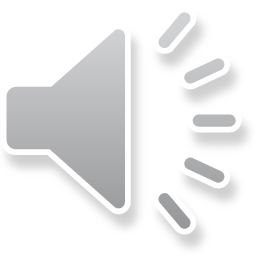 Ziel des Informationsabends
Information 
und 
MUT
eine Entscheidung nicht nur für die Zukunft,
sondern auch für die Gegenwart
zu fällen.
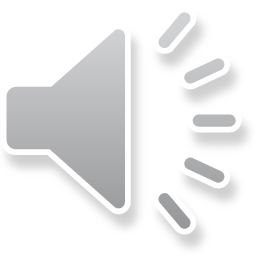 SJ 21/22
Inhalte / Ziel des Vortrags
Übertrittsphase
Das Bayerische Schulsystem
         Überblick 
	Bildungsschwerpunkte
	Abschlüsse 
Gelungene Lernprozesse als Voraus-
	 setzung für Schulerfolg
Informations- und Beratungsangebote
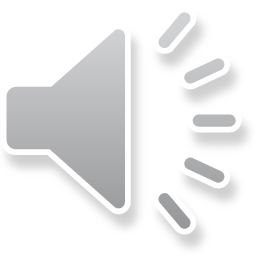 SJ 21/22
Die Übertrittsphase
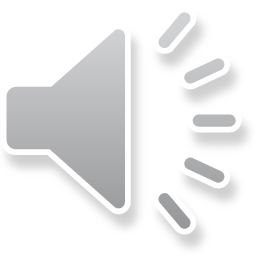 SJ 21/22
Das bayerische Schulsystem
Hochschulreife (FH bzw. Universität)
Allg. Hochschulreife
Sch. zur indiv. Förd.
(BS/BFS/FOS/Gym)
Fach-
akademie
Fachschule
Berufsober-
schule
FOS 13

Fachober-
schule
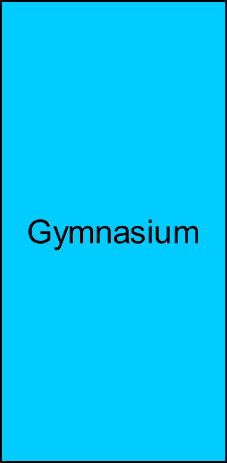 Mittlerer Bildungsabschluss
duale Ausbildung/
Berufsschule
Berufsfachschule
Mittlerer Schulabschluss
Real-
schule
M-
Zug
Schulen zur indiv. Förderung
Wirt-
schafts-
schule
MS-Abschluss / Quali
(auch MS/RS/WS/Gym)
Mittel-
schule
Grundschule
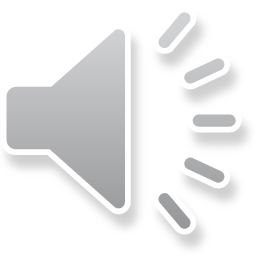 SJ 21/22
[Speaker Notes: Welche Bildungsschwerpunkte setzen die verschiedenen Schularten?
Das bayerische Schulsystem eröffnet jedem Schüler/in seinen bzw. ihren Weg, aber nicht denselben Weg.
Die Leistungsfähigkeit eines Kindes kann sich entwickeln und im Laufe der Schulzeit stark variieren.
Es gibt immer die Möglichkeit, den Bildungsweg des Kindes den veränderten Gegebenheiten und Zielsetzungen anzupassen, um Über- oder Unterforderungen zu vermeiden.
Das bayerische Schulsystem umfasst 13 Schularten. Das bedeutet: unterschiedliche
 Schwerpunkte (sprachlich, naturwissenschaftlich, kaufmännisch, musisch)
 Anforderungen (anschaulich – abstrakt, praktisch – theoretisch)
 Ziele (Abschlüsse, berufliche Ziele, Studium …)
 Geschwindigkeiten (für Abitur 8 Jahre Gymnasium, 9 Jahre über FOS und mindestens 11 Jahre über BOS mit Berufsausbildung)]
Eignungsgutachten und tatsächliche Übertritte 2013
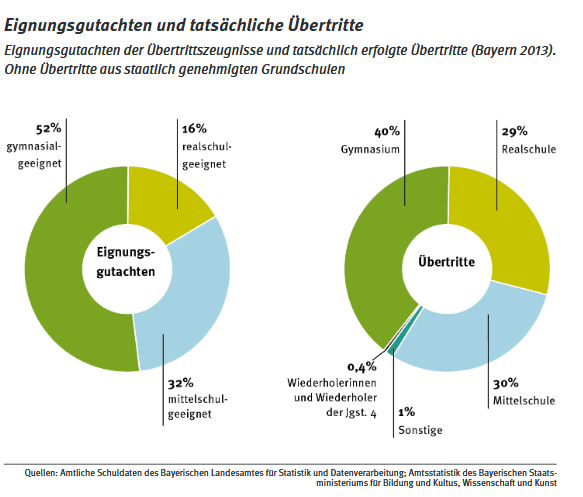 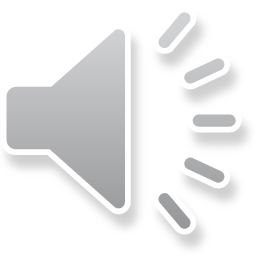 SJ 21/22
Übertrittsquoten 2016
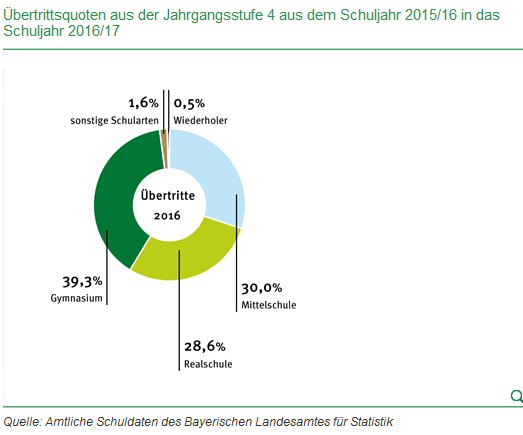 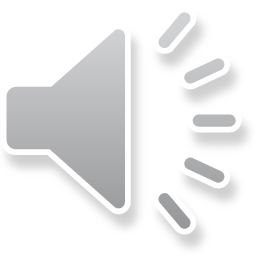 SJ 21/22
Bildungsschwerpunkte Mittelschule
vermittelt grundlegende Allgemeinbildung
bietet Hilfen zur Berufsfindung
schafft Voraussetzung für qualifizierte berufliche Bildung
Mittlerer Schulabschluss
M-
Zug
MS-Abschluss / Quali
Mittel-
schule
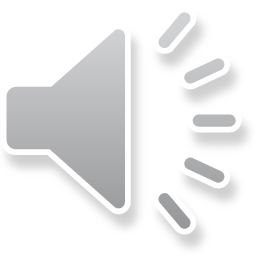 SJ 21/22
Bildungsschwerpunkte Realschule
Mittlerer Schulabschluss
Real-
schule
vermittelt breite Allgemeinbildung
allgemeine berufsvorbereitende
   Bildung
schafft Voraussetzung für weitere schulische Möglichkeiten und für qualifizierte berufliche Bildung
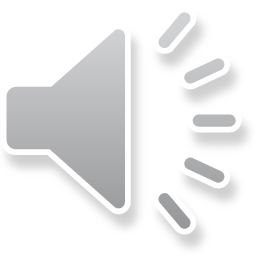 SJ 21/22
[Speaker Notes: Die Realschule umfasst die Jahrgangsstufen 5 mit 10. Ihr Bildungsangebot richtet sich an junge Menschen, die an theoretischen Fragen interessiert sind und zugleich praktische Fähigkeiten und Neigungen haben. Sie vermittelt eine allgemeine und berufsvorbereitende Bildung.]
Bildungsschwerpunkte Wirtschaftsschule
Mittlerer Schulabschluss
Wirt-
schafts-
schule
vermittelt allgemeine Bildung
berufliche Grundbildung
 
berufsvorbereitende Schule
ab dem SJ 2020/21 Beginnmit der 6. Klasse
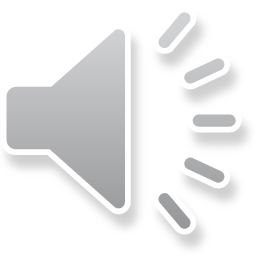 SJ 21/22
[Speaker Notes: Die Wirtschaftsschule ist eine berufsvorbereitende Schule, die eine allgemeine Bildung und eine berufliche Grundbildung im Berufsfeld Wirtschaft und Verwaltung vermittelt. Sie zählt gemäß Art. 14 des Bayerischen Gesetzes über das Erziehungs- und Unterrichtswesen zu den beruflichen Schulen.Neben der theoretischen Bildung ist in einem besonderen Umfang auch die praktische Anwendung des Gelernten Ziel des Unterrichts. Darüber hinaus wird in der Wirtschaftsschule besonderer Wert auf die informationstechnische Bildung gelegt.]
Bildungsschwerpunkte Gymnasium
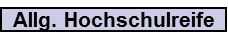 vermittelt vertiefte  Allgemeinbildung
führt zu Hochschulstudium hin
schafft Voraussetzung für qualifizierte berufliche Bildung
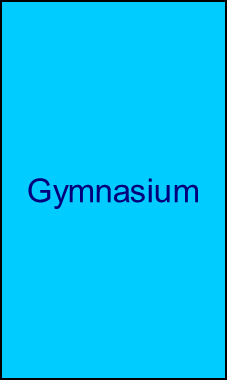 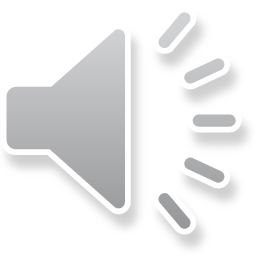 SJ 21/22
[Speaker Notes: Gymnasium
Das achtstufige Gymnasium umfasst die Klassen 5 bis 12 und schließt mit dem Abitur ab. Das Gymnasium vermittelt eine vertiefte Allgemeinbildung, die für ein Hochschulstudium unabdingbar ist. Zudem schafft es die Voraussetzungen für eine berufliche Ausbildung.]
Bildungsschwerpunkt 
in der Förderschule
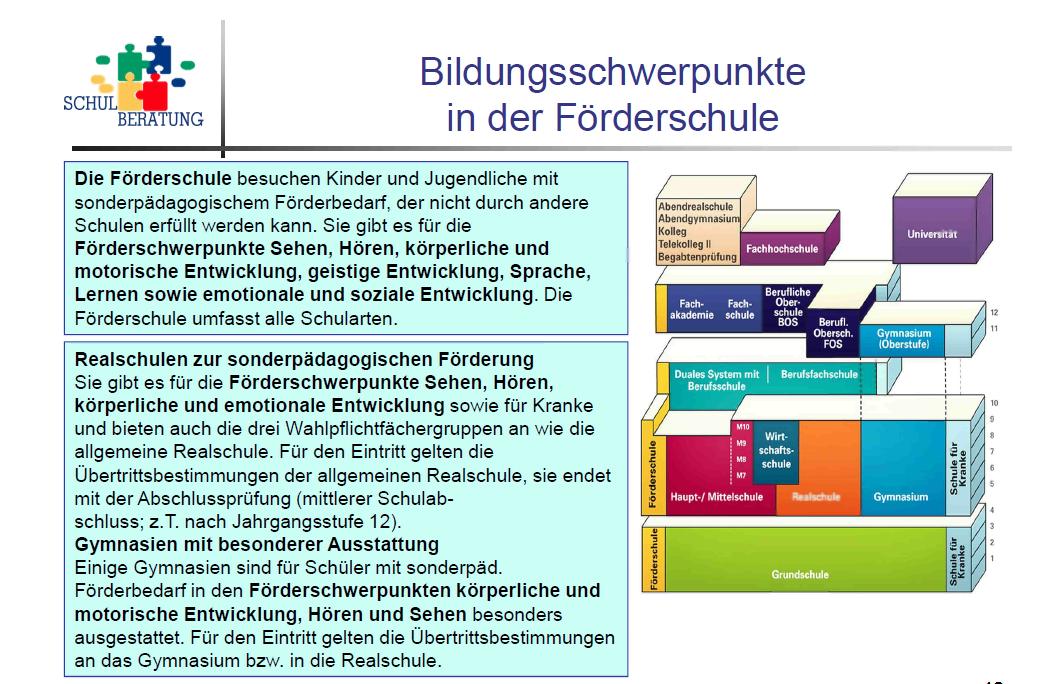 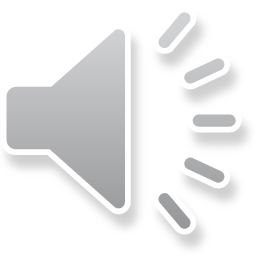 SJ 21/22
Erfolgreicher Abschluss der Mittelschule
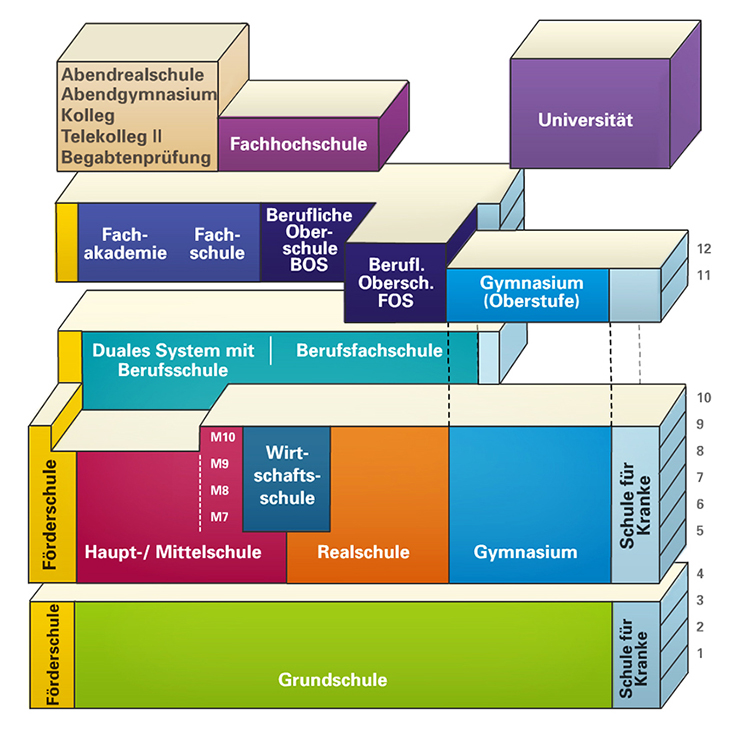 Alle Schüler, die die 9. Klasse mit Erfolg besucht haben, erhalten das Zeugnis über den erfolgreichen Abschluss der Mittelschule.
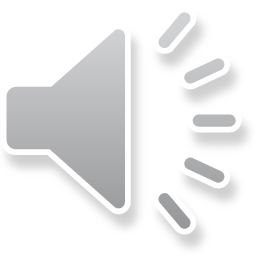 SJ 21/22
Qualifizierender Abschluss der Mittelschule
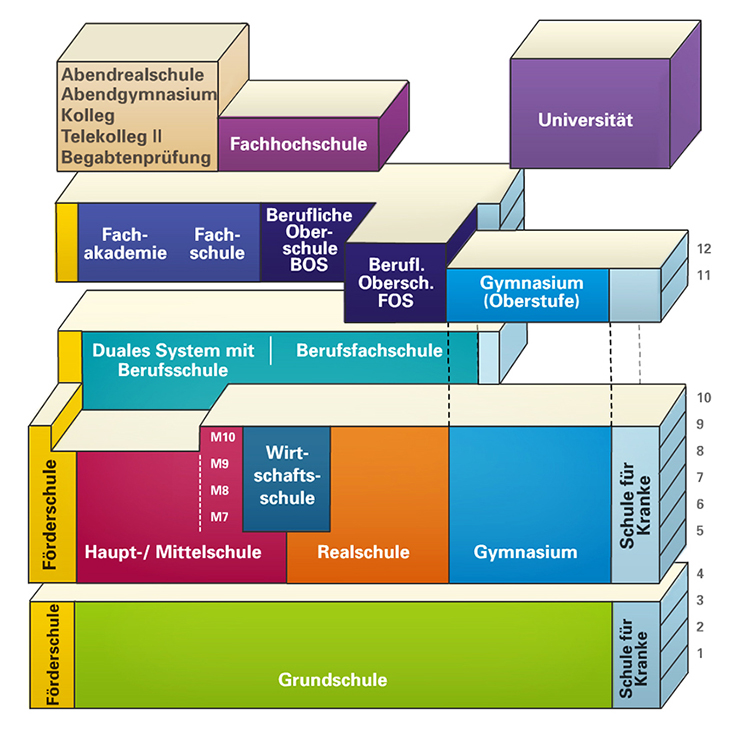 Durch die freiwillige Teilnahme an einer besonderen Leistungsfeststellung, die teilweise zentrale, landeseinheitliche Aufgabenstellungen enthält, kann mit der Gesamtbewertung 3,0 in den Prüfungsfächern zusätzlich der qualifizierende Abschluss (Quali) der Mittelschule erworben werden, der überdurchschnittliche Leistungen bestätigt. 
Alle Schüler der Jahrgangsstufe 9 sowie externe Bewerber aus anderen Schularten und Nichtschüler können daran teilnehmen.
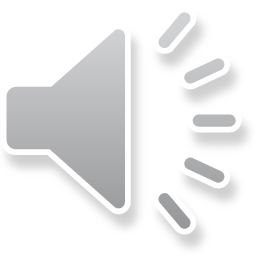 SJ 21/22
[Speaker Notes: auch für externe Teilnehmer (wenn Schüler, dann in einer 9. Klasse)]
Mittlerer Schulabschluss
Mittlerer Schulabschluss
am Gymnasium
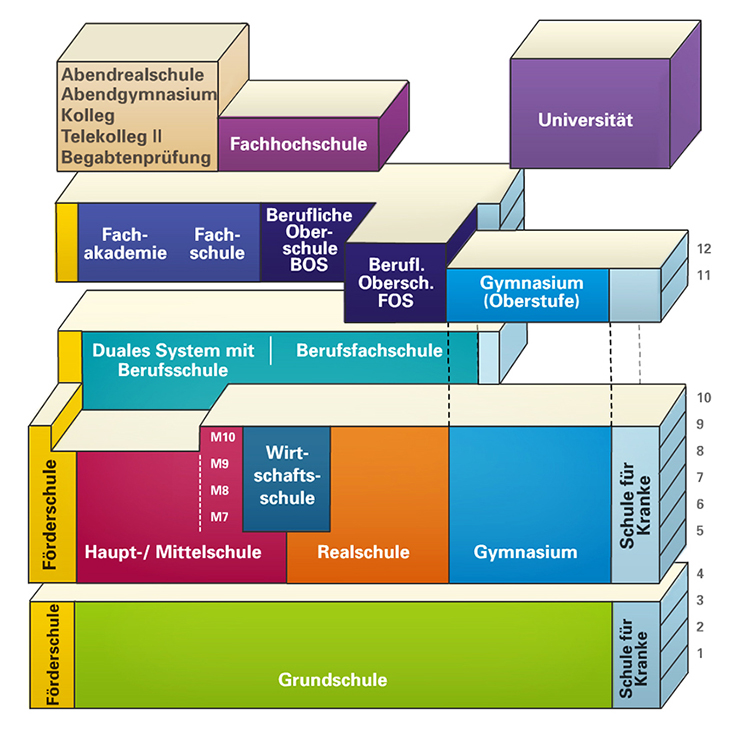 Mittlerer Schulabschluss
an der Wirtschaftsschule
Mittlerer Schulabschluss
an der Mittelschule
Mittlerer Schulabschluss
an der Realschule
Mittlerer Schulabschluss
an der Berufsschule
Die mit den jeweiligen Abschlüssen erworbenen Berechtigungen sind:
- untereinander gleichwertig, - aber nicht gleichartig (unterschiedliche Schwerpunkte).
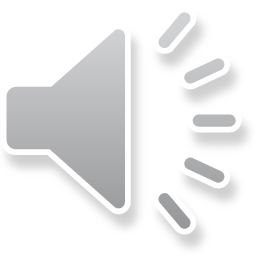 SJ 21/22
Verteilung der Mittleren Schulabschlüsse nach Schularten
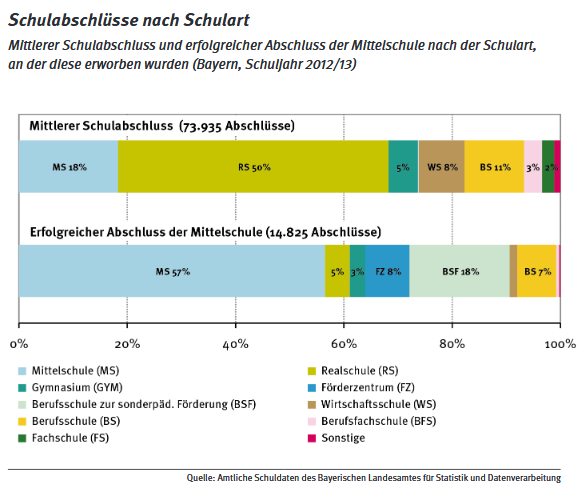 Jede Schulart nach der Grundschule ermöglicht den Mittleren Schulabschluss. 
Ca. 55% der Schüler eines Altersjahrgangs erreichten 2015 den Mittleren Schulabschluss. 
(aus: Schule und Bildung in Bayern 2016, S. 50)
Alle Abschlüsse sind gleichwertig!
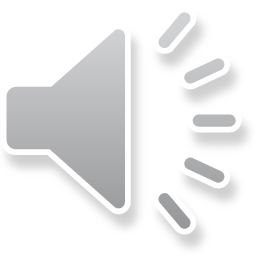 SJ 21/22
[Speaker Notes: Verteilung auf die Schularten

Beim Gymnasium sind alle SchülerInnen enthalten mit besonderer Prüfung und Vorrückungserlaubnis in die 11. Klasse, die das Gymnasium danach verlassen haben.
Aktualisierung der Grafik erst wieder im Bildungsbericht Bayern 2018]
Anschlussmöglichkeiten nach dem mittleren Schulabschluss
Ziel: Berufsausbildung
Ziel: Beruf über Studium an HAW oder Uni
Ziel: Beruf über Studium an Uni oder HAW
Berufsausbildung/ Berufsfachschule
FOS	oder 
BOS 
(nach Berufsausbildung)
Gymnasium Einführungsklasse 10. Jgst.
Mittlerer schulischer oder beruflicher Bildungsabschluss 
MS, RS, WS, BS, Gym
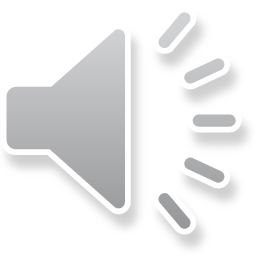 SJ 21/22
[Speaker Notes: HAW = Hochschule für angewandte Wissenschaften (früher Fachhochschulen)]
Fachhochschulreife
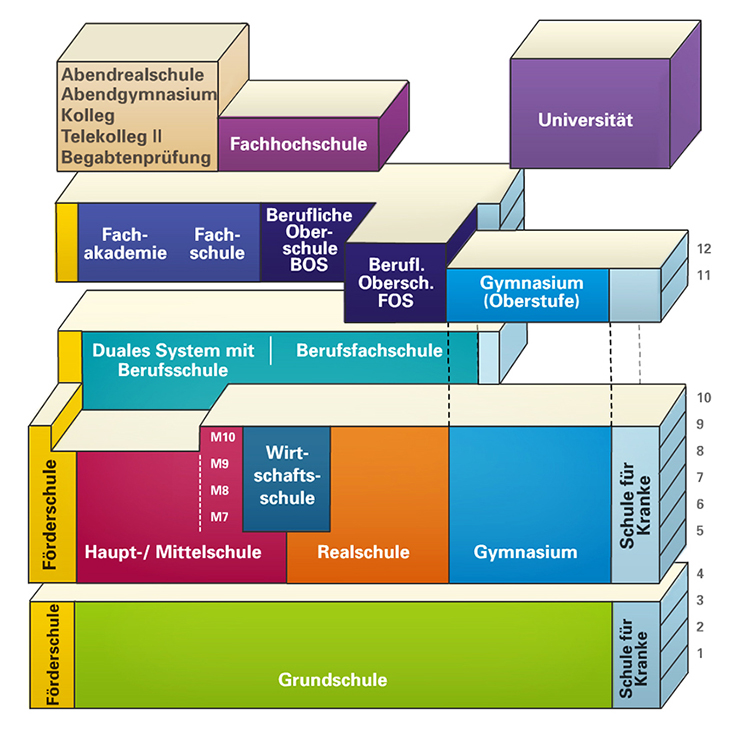 Allgemeine Fachhochschulreife (FOS/BOS 12)
Es berechtigt zum Studium an einer Fachhochschule (Hochschule für angewandte Wissenschaften)
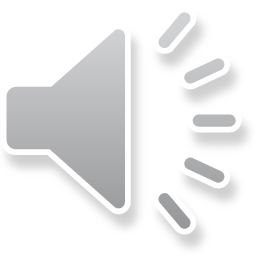 SJ 21/22
[Speaker Notes: An den Beruflichen Oberschulen sind folgende Abschlüsse möglich:

 Fachabitur nach der 12. Jahrgangsstufe (allgemeine Fachhochschulreife in 2 Jahren); berechtigt zum Studium aller Studiengänge an Fachhochschulen (Hochschulen für angewandte Wissenschaften).

Alle Abschlüsse der Beruflichen Oberschule werden in ganz Deutschland anerkannt.]
Fachgebundene Hochschulreife
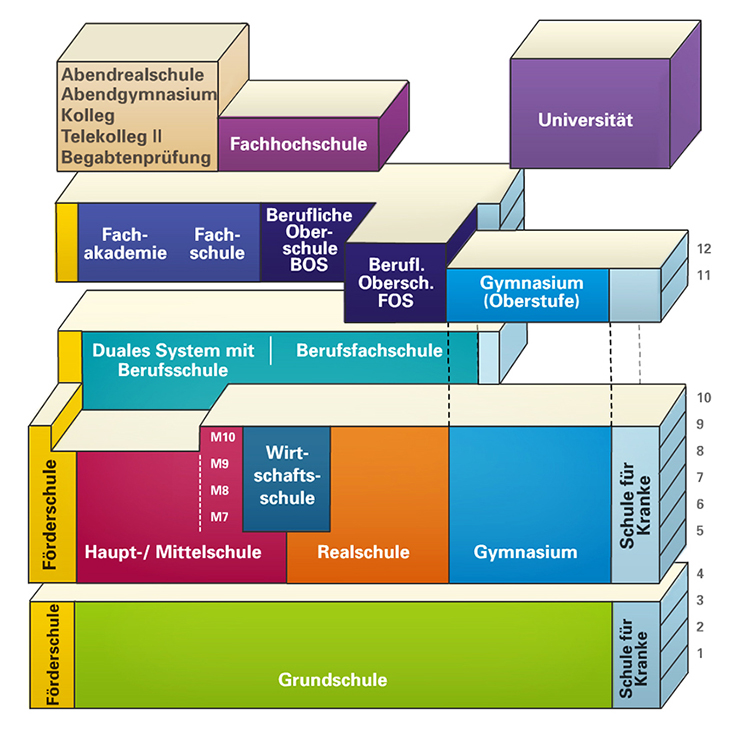 Fachgebundene Hochschulreife
an der Beruflichen Oberschule

Die fachgebundene Hochschulreife berechtigt zum Studium bestimmter Fächer an allen Universitäten und Hochschulen
Fachgebundene Hochschulreife
an Fachschulen und Fachakademien
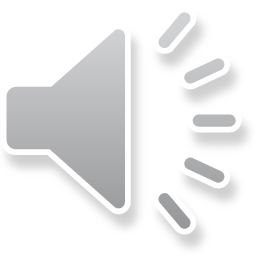 SJ 21/22
[Speaker Notes: Das Zeugnis der fachgebundenen Hochschulreife einer öffentlichen oder staatlich anerkannten privaten Berufsoberschule oder Fachoberschule berechtigt zu Studiengängen an der Universität oder Kunsthochschule, die für die jeweilige Ausbildungsrichtung einschlägig sind, z.B. FOS Soziales – Studiengänge im pädagogisch-sozialen Bereich, oder Studium an Fachhochschulen (Hochschulen für angewandte Wissenschaften)]
Allgemeine Hochschulreife
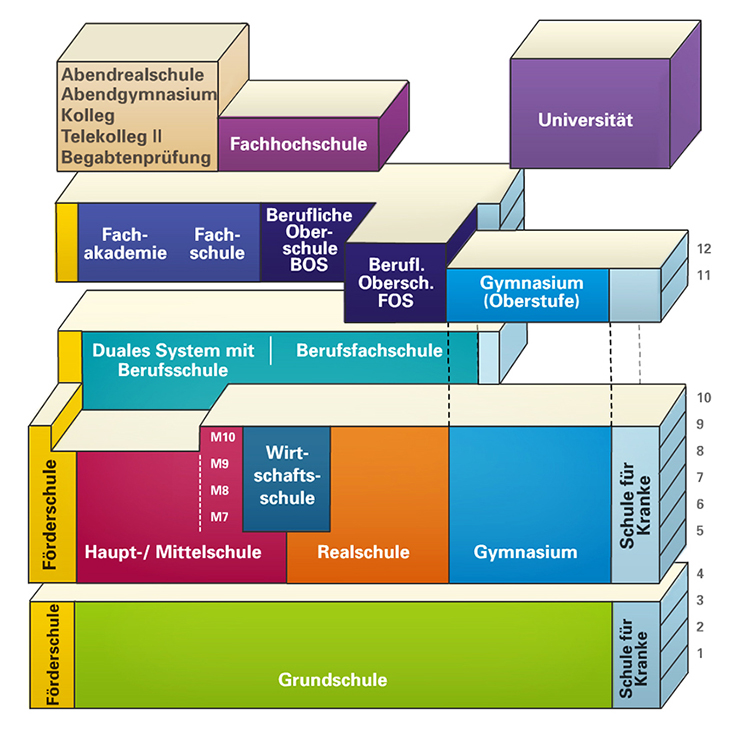 Allgemeine Hochschulreife
am Gymnasium
Die allgemeine Hochschulreife berechtigt zu einem Studium aller Fachbereiche an allen Universitäten und Hochschulen.
Allgemeine Hochschulreife
an der Beruflichen Oberschule (FOS 13)
Allgemeine Hochschulreife
im Anschluss an den Mittleren Schulabschluss (über Einführungsklasse)
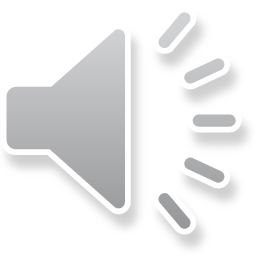 SJ 21/22
[Speaker Notes: Die Allgemeine Hochschulreife (Abitur am Gymnasium) berechtigt zu einem Studium aller Fachbereiche an allen Universitäten und Hochschulen für angewandte Wissenschaften (Fachhochschulen). 

Die Allgemeine Hochschulreife an der Beruflichen Oberschule (Abitur an FOS/BOS 13; mit 2. Fremdsprache) berechtigt ebenfalls zu einem Studium aller Fachbereiche an allen Universitäten und Hochschulen für angewandte Wissenschaften.]
Verteilung der Hochschulreife nach Schularten
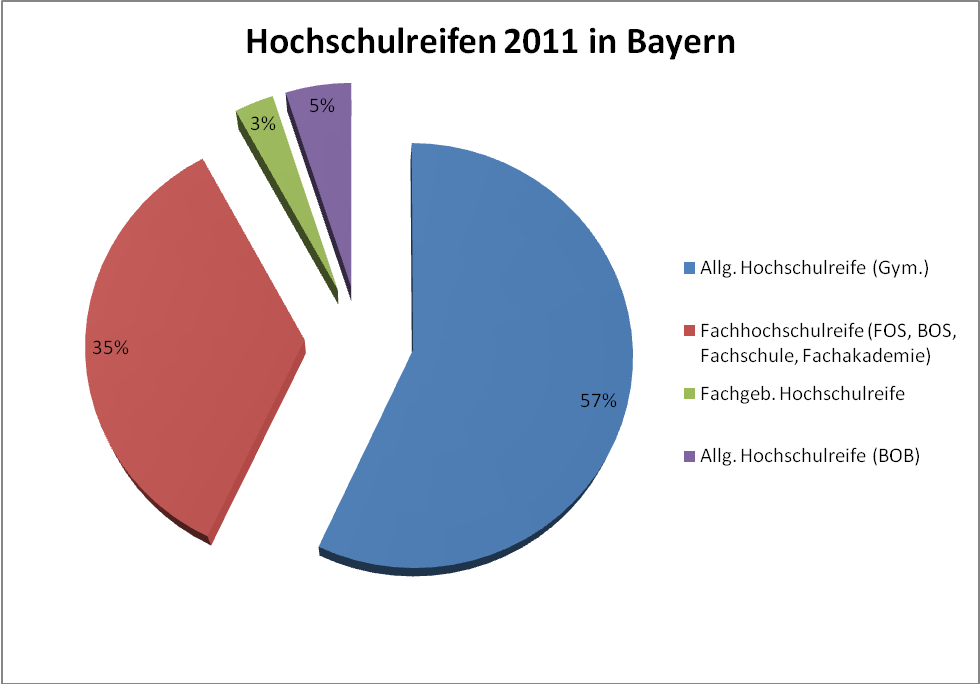 Ca. 43,3 % der Schüler eines Altersjahrgangs erreichten 2011eine Hochschulreife (Abitur) bzw. Fachhochschulreife (Fachabitur) oder fachgebundene Hochschulreife.
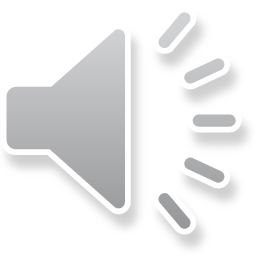 Quelle: Bayerisches Landesamt für Statistik und Datenverarbeitung
SJ 21/22
Schulische Anschlüsse
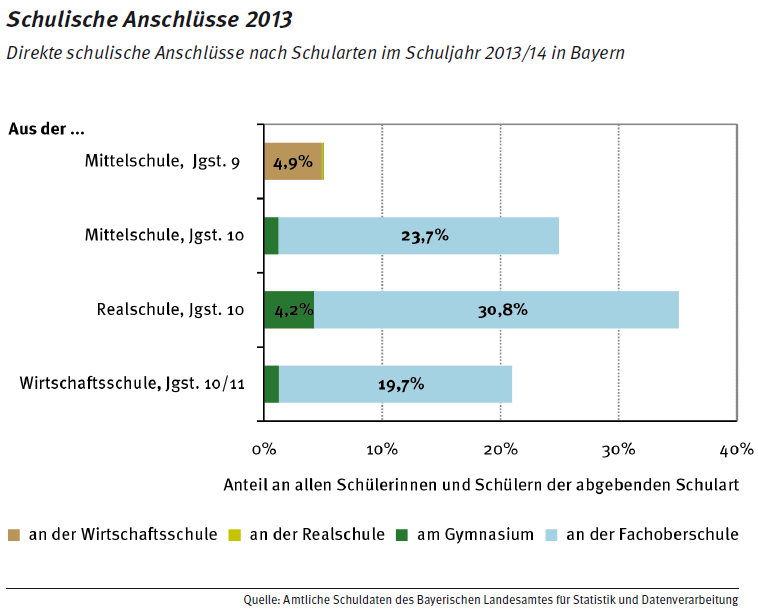 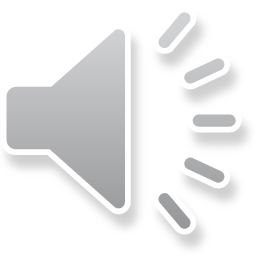 SJ 21/22
Durchlässigkeit
Übergangshilfen dienen dem Ausgleich unterschiedlicher Ausbildungsschwerpunkte, z.B.:
Einführungsklassen (10. Klasse) für den Übergang von Schülern mit mittlerem Schulabschluss (Mittelschule, Realschule, Wirtschaftsschule) an das Gymnasium
Brückenangebote an Fachoberschulen und Vorklassen an Berufsoberschulen (nicht für RS und Gymnasium), um Inhalte anzupassen
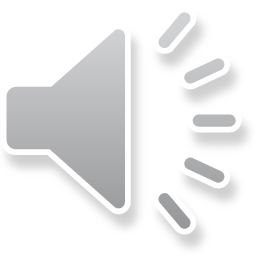 SJ 21/22
[Speaker Notes: - Möglichkeit bei Wechsel an das Gymnasium: Spätbeginnende Fremdsprache als zweite Fremdsprache (als Alternative zum sprachlichen Zweig z.B. an der Realschule)]
Hochschulzugangsberechtigungfür Meister und Gleichgestellte
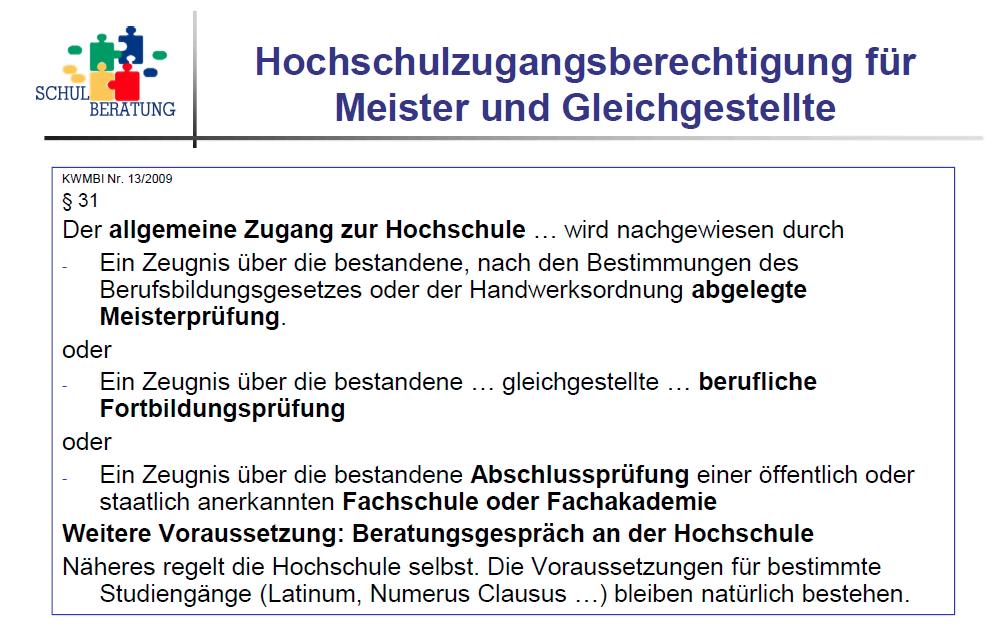 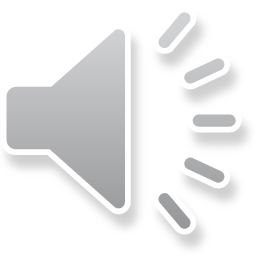 SJ 21/22
Fachgebundene Hochschulzugangsberechtigung für Gesellen und Gleichgestellte
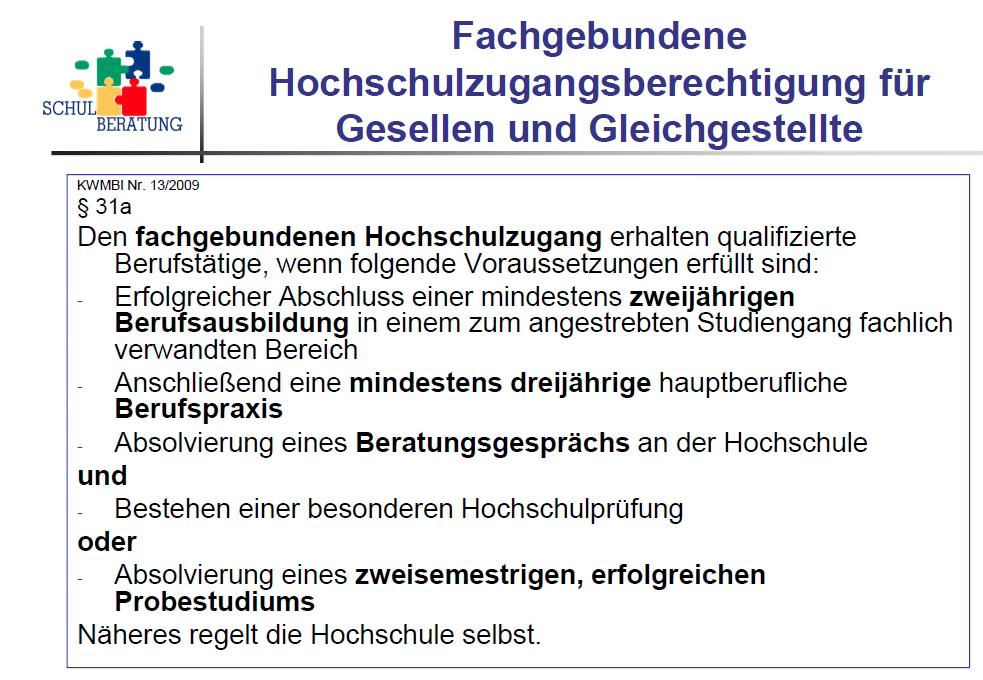 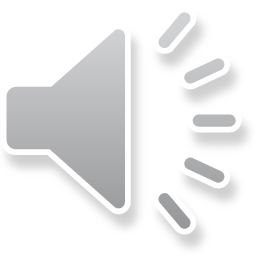 SJ 21/22
Gelungene Lernprozesse und Schulerfolg
Wahl der
passenden
Schullaufbahn
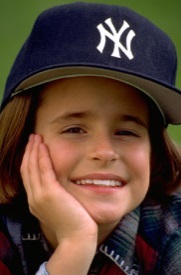 4./5. Klasse
3. Klasse
Lernentwicklung
Eine positive Lernentwicklung von Kindern ...
führt zum Wachstum von Fähigkeiten und Fertigkeiten
stärkt das Selbstbewusstsein
ist Voraussetzung zum Bewältigen neuer Anforderungen
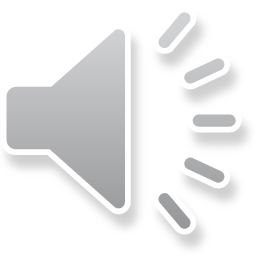 SJ 21/22
[Speaker Notes: Blick auf die Lernprozesse als Perspektivenwechsel: weg von Leistungsorientierung hin zur Prozessorientierung
Positive Lernentwicklung bezieht sich auch auf den Persönlichkeitsbereich]
Überforderung
Resignation
Motivation zum Lernen und Arbeiten
Anforderungen
Unterforderung
Langeweile
Fähigkeiten
Gelungene Lernprozesse und
Schulerfolg
Passung zwischen Anforderungen und Fähigkeiten
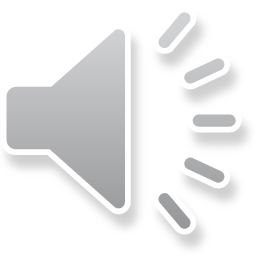 SJ 21/22
Orientierung am Wachstum statt an Mängeln!
Orientierung an Mängeln 
Leistungsfähigkeit anzweifeln 
Eignung in Frage stellen
Leistungsdruck ausüben
Mängel kritisieren
Versagen und Scheitern befürchten
Fehler als etwas Schlimmes bewerten
In Panik verfallen
Orientierung am Wachstum
Lernmotivation, Lernfreude wecken und fördern
Lernerfahrungen nutzen
Lernfortschritte anerkennen
Das Lernen reflektieren
Fehler als Chance zur Weiterentwicklung 
Zeit lassen und Zeit geben
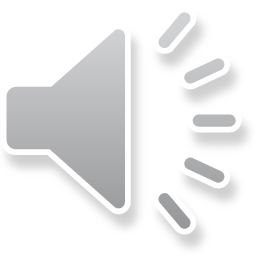 SJ 21/22
Fehler im Rahmen des Lernprozesses
Fehler als Diskrepanz zwischen Ist- und Soll-Zustand (n. Steuer 2014, S. 19). 
Negatives Wissen hat eine Schutzfunktion für das positive Wissen inne (Oser et al. 1999, S. 17) zeigt auf was nicht getan werden darf!
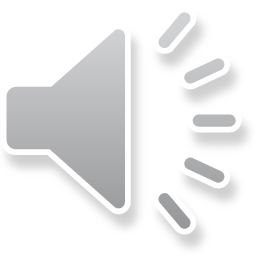 SJ 21/22
Fazit:
Kinder sind verschieden:
Sie brauchen passende Lernangebote
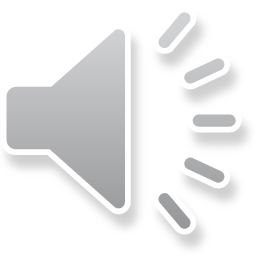 SJ 21/22
Wege im bayerischen Schulsystem
Das bayerische Schulsystem ermöglicht Ihrem Kind seinen individuellen Weg
...dieser hängt ab von: 
 der Zielstellung
 dem aktuellen Leistungsvermögen
 dem Anforderungsprofil der jeweiligen   Schulart
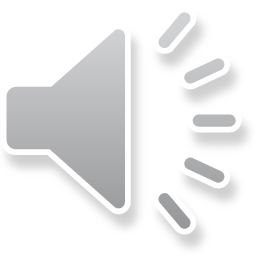 SJ 21/22
[Speaker Notes: Das bayerische Schulsystem eröffnet jedem Schüler/in seinen bzw. ihren Weg, aber nicht jeder Schülerin und jedem Schüler denselben Weg. 
Die Leistungsfähigkeit Ihres Kinder kann sich im Laufe der Schulzeit ändern. 
Als Eltern haben Sie immer die Möglichkeit, den Bildungsweg Ihres Kindes den veränderten Gegebenheiten und Zielsetzungen anzupassen:
Manchmal stellt sich der eingeschlagene Weg als zu anspruchsvoll (Überforderung) oder auch als zu wenig fordernd (Unterforderung) heraus.]
Vielfalt im bayerischen Schulsystem
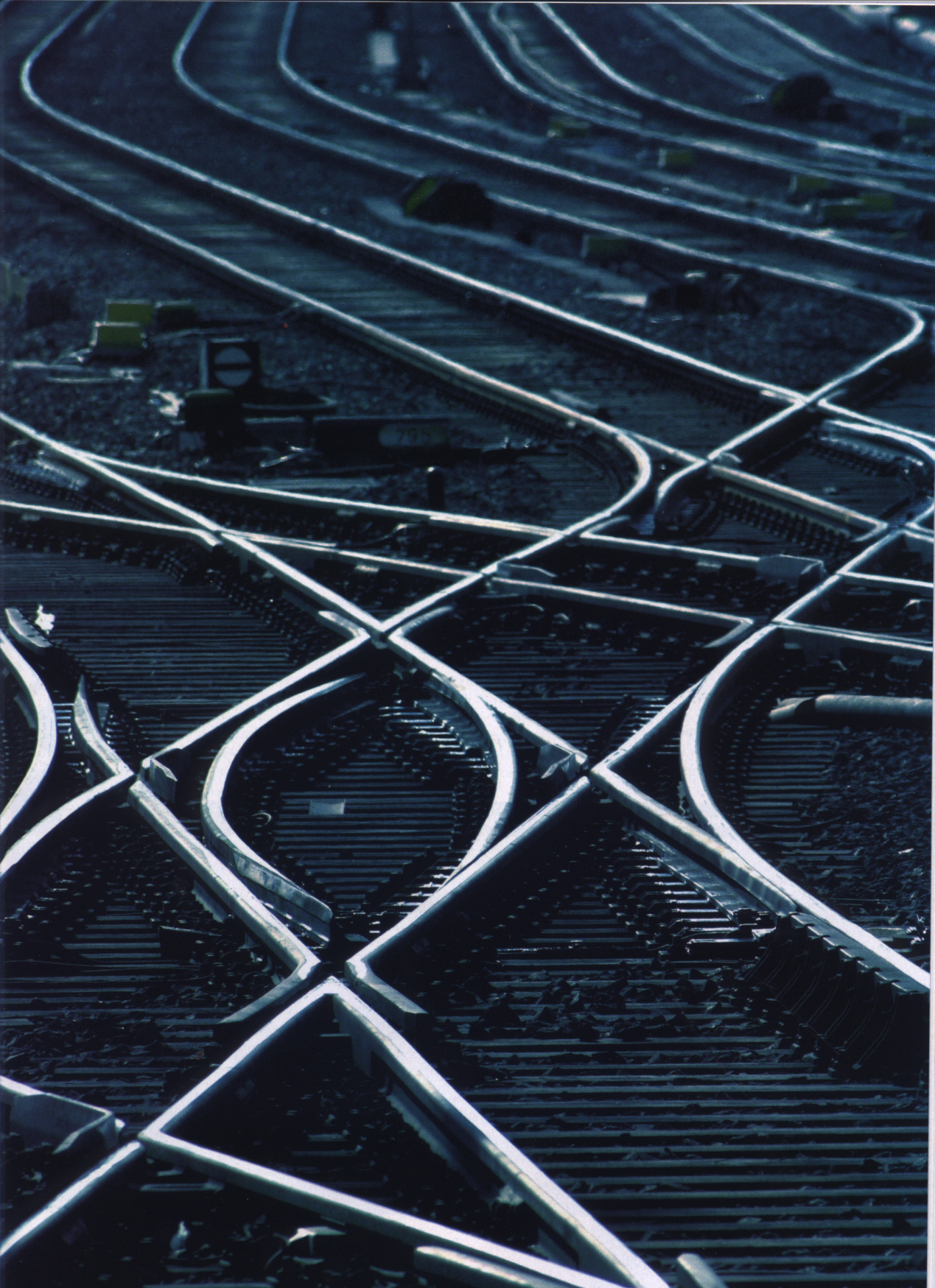 Das gegliederte bayerische Schulwesen bietet:
unterschiedlich schnelle und unterschiedlich anspruchsvolle Wege 
Entscheidungspunkte in allen Jahrgangsstufen
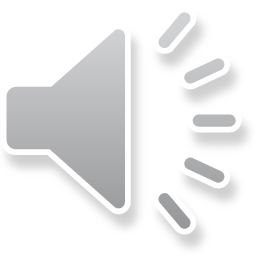 SJ 21/22
[Speaker Notes: Das bayerische Schulsystem umfasst 13 Schularten. Das bedeutet: unterschiedliche
 Schwerpunkte (sprachlich, naturwissenschaftlich, kaufmännisch, musisch)
 Anforderungen (anschaulich – abstrakt, praktisch – theoretisch)
 Ziele (Abschlüsse, berufliche Ziele, Studium …)
 Geschwindigkeiten (für Abitur 8 Jahre Gymnasium, 9 Jahre über FOS und mindestens 11 Jahre über BOS mit Berufsausbildung)]
Ländervergleich 2016
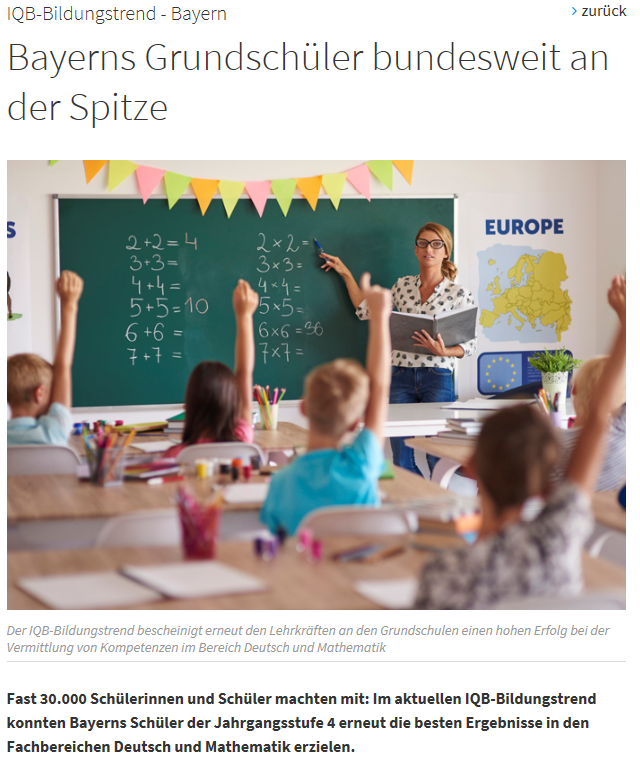 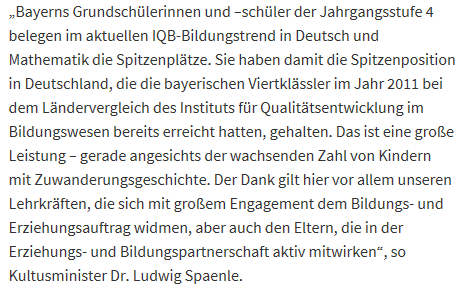 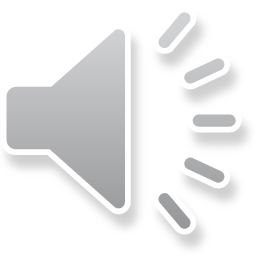 SJ 21/22
[Speaker Notes: Unterschiedliche Perspektiven auf die Kinder auf dieser und nächster Folie:
Hier Aspekt Leistung: Bayerns Grundschüler zeigen hohes Leistungsvermögen]
Zum Glück fühlen sich die meisten Kinder an unseren Förderschulen, Mittelschulen sowie an den Wirtschaftsschulen, Realschulen und Gymnasien wohl.
Es gibt aber auch die anderen!
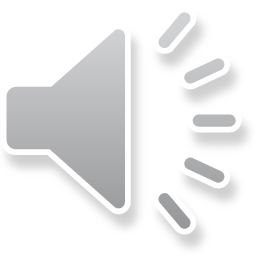 SJ 21/22
„Ich gehe in die 9. Klasse eines Hamburger Gymnasiums und habe ein Problem. 
Jeder weiß, dass die Schule nicht das Leben ist, mein Leben aber ist die Schule. (…) 
Mein Kopf ist voll, zu voll. (…) 
Es mag für einige übertrieben klingen, aber die Schule
nimmt mir gerade das Wichtigste, was ich besitze, 
meine Kindheit.“
Auszug aus einem offenen Brief einer 15-jährigen Schülerin aus Hamburg mit besten Schulnoten 
(aus dem Film „alphabet“ von Erwin Wagenhofer)
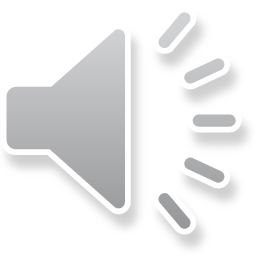 SJ 21/22
Veröffentlichung der DAK 2017 zur Stressbelastung von Kindern
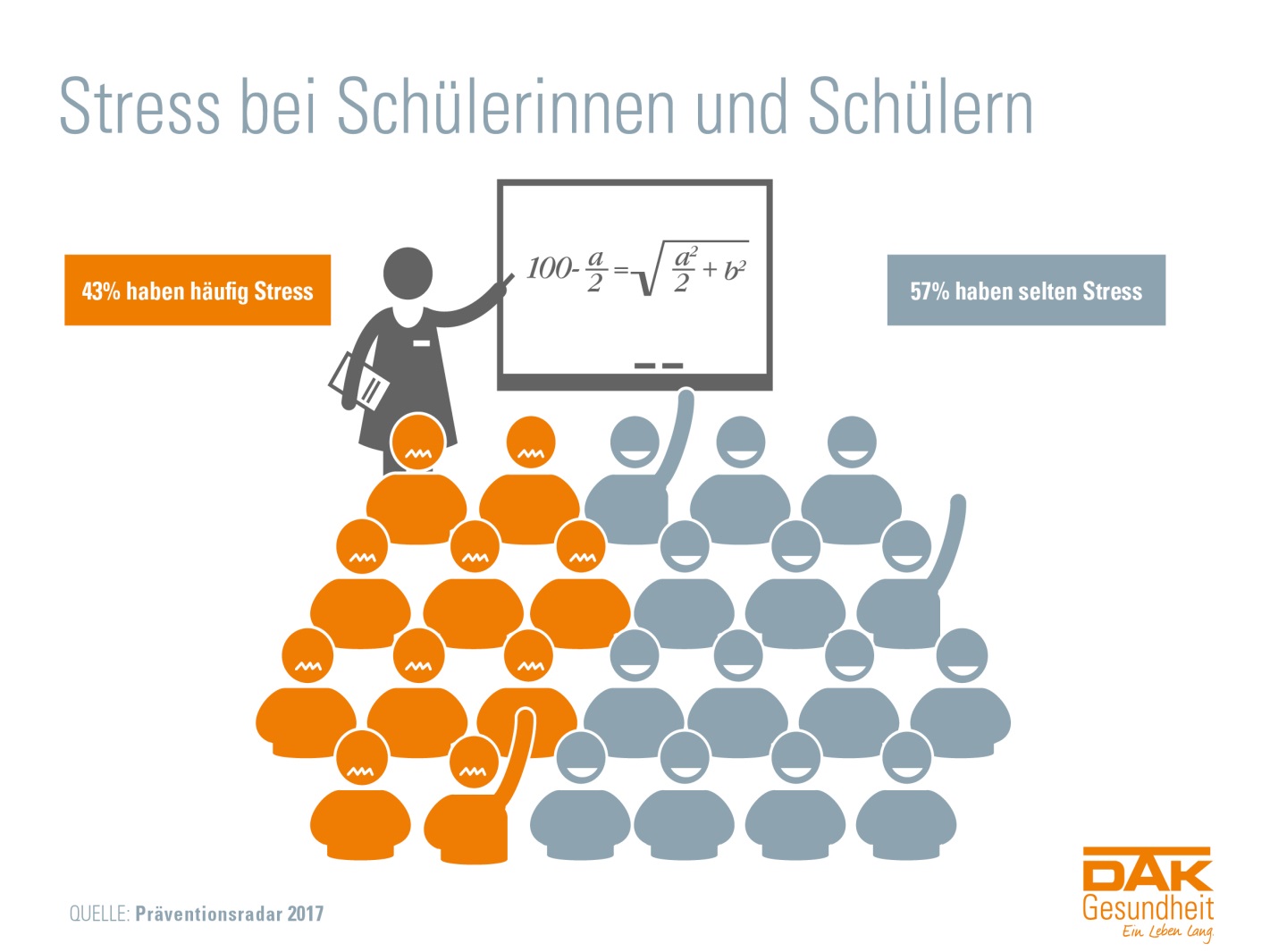 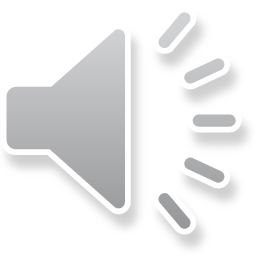 SJ 21/22
[Speaker Notes: Hier Aspekt Stressbelastung: Grundschulkinder (deutschlandweit) fühlen sich in erheblichem Ausmaß durch die Schule gestresst!
Grafik von DAK für Präsentation freigegeben. 
Erläuterung: http://www.spiegel.de/lebenundlernen/schule/dak-studie-zu-schul-stress-vier-von-zehn-schuelern-fuehlen-sich-ueberfordert-a-1165621.html]
Veröffentlichung der DAK 2017 zur Stressbelastung von Kindern
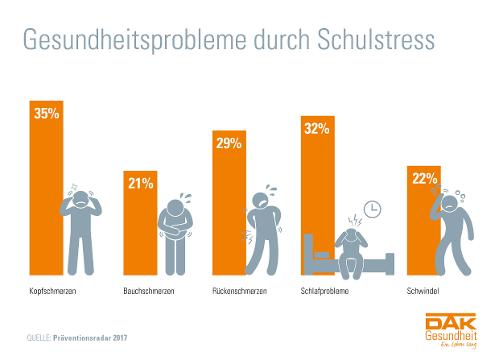 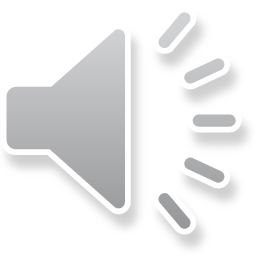 SJ 21/22
[Speaker Notes: Hier Aspekt Stressbelastung: Grundschulkinder (deutschlandweit) fühlen sich in erheblichem Ausmaß durch die Schule gestresst!
Grafik von DAK für Präsentation freigegeben.]
Die Balance halten
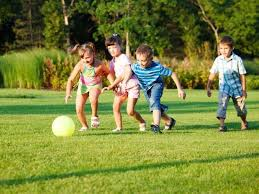 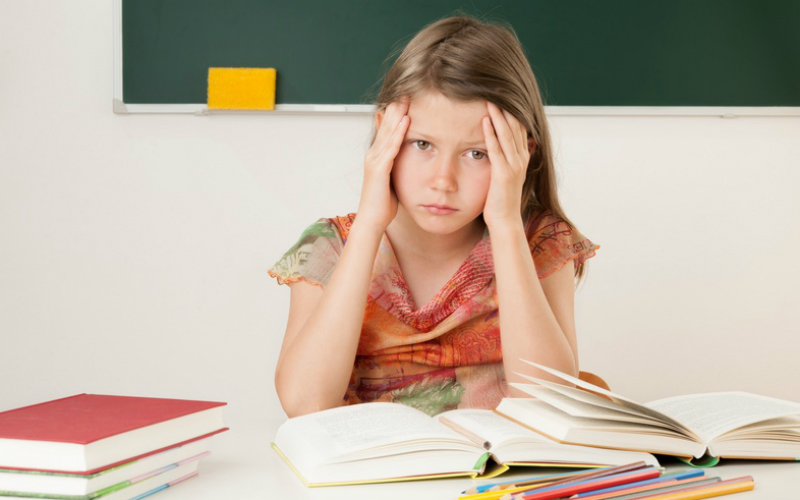 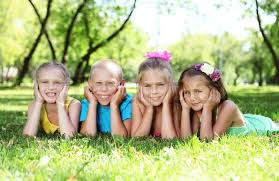 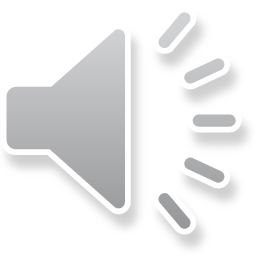 SJ 21/22
Wo ist Ihr Kind in seinem Element?
E. v. Hirschhausen:  







Kinder geben ihr Bestes, wenn sie tun, was sie lieben, 
wenn sie in ihrem Element sind.
(Gedanken aus dem Film „alphabet“ von Erwin Wagenhofer)
Jeder entfaltet seine Stärken in 
seinem „Element“.
„Wer bist du?“
„Was sind deine Stärken?“
„Was kannst du?“
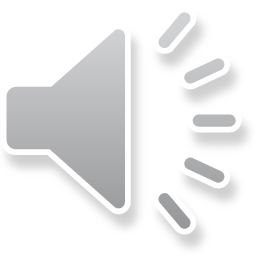 SJ 21/22
E. v. Hirschhausen:
„Das Pinguin-Prinzip“
SJ 21/22
Informations-/Beratungsangebote
Für Fragen zur Schullaufbahn stehen Ihnen zur Verfügung:
Lehrkräfte der Grundschule
Beratungslehrkraft, Schulpsychologe vor Ort
Staatliche SchulberatungsstelleSeit dem 01.06.2019 ist der neue Internetauftritt der Staatlichen Schulberatung auf der Homepage des Kultusministeriums unter der Rubrik Ministerium -> Institutionen -> Schulberatung: https://www.km.bayern.de/ministerium/institutionen/schulberatung.html zu finden.
www.isb.bayern.de/schulartspezifisches/
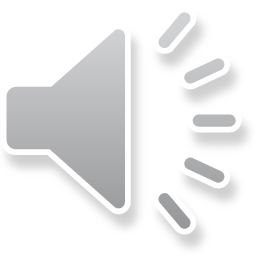 SJ 21/22
Der Bildungswegplanerwww.meinbildungsweg.de
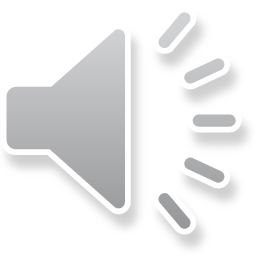 SJ 21/22
[Speaker Notes: Der Bildungswegplaner ermöglicht Beratungsfachkräften, Eltern und Schüler_innen eine Übersicht über das differenzierte Schulsystem. Es ist auch möglich, den persönlichen Bildungsweg zu planen.]
Was ich noch wissen wollte …?
Für Fragen und Rückmeldungen
 stehe ich Ihnen gerne zur Verfügung
E-Mail: Tribula.Klaus-Dieter@ms-eckental.de
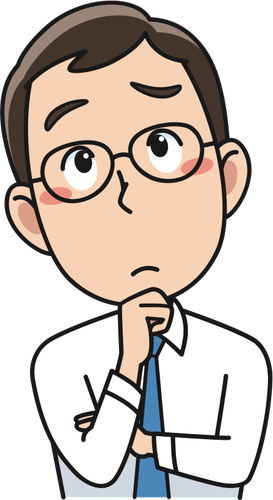 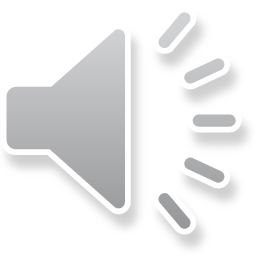 SJ 21/22